Employer Ambassador presentation slide deck
[Speaker Notes: This slide deck is a guide to support you in building a presentation for employer ambassadors to use when presenting at events.
You can the slides that are most suitable for your audience. 

Please add any imagery or logos to the slides to bring them to life.]
Insert your company logo here
(Insert your name here)
(Insert your job role here)
(Insert your employer here)
Apprenticeship Ambassador Network
Use this slide to explain what you think the benefits of the Apprenticeships Ambassador Network are e.g.
Supportive network of employer and apprentice ambassadors. 
Attend events to 
encourage more employers to use high-quality apprenticeships
inspiring more young people to pursue high-quality apprenticeships as a vibrant career route
Sharing best practice in the workplace.
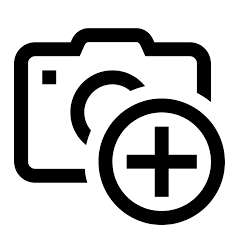 Working at name of Organisation
Use this slide to explain more about your organisation 
A brief description/overview about your organisation.
What are the products / services you are best known for?
How many apprentices do you currently have?
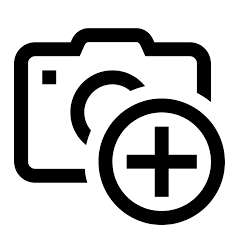 Our apprenticeships
Use this slide to explain more about the way your organisation includes apprenticeships as part of the workforce.
A brief description about how apprenticeships are integrated within your workforce.
How many / how long?
Range and breadth of apprenticeships offered?
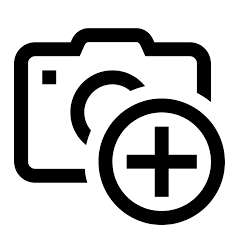 The benefits of apprenticeships
Use this slide to explain more about the benefits to your organisation of having apprentices.
Positive impact apprenticeships have had on the business.
What are the benefits to the apprentice?
Other benefits (please see notes)
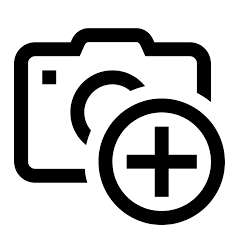 [Speaker Notes: Apprentices can help businesses succeed by: 

Closing skills gaps
86% of employers said apprenticeships helped them develop skills relevant to their organisation.
Boosting productivity 
78% of employers said apprenticeships helped them improve productivity.
Improving quality 
74% of employers said apprenticeships helped them improve the quality of their product or service.
Increasing diversity 
Business performance can improve by 80% when levels of diversity and inclusion are high. 

This data is from apprenticeship.gov.uk]
The recruitment process
Use this slide to explain how the apprenticeship recruitment process works at your organisation. 
How do you advertise your vacancies?
What is the recruitment process that you follow?
Any top tips for what has worked well?
The training provider
What is the role of the training provider?
How does the training provider work with your organisation? 
How the apprenticeship learning/study will link with the tasks in the workplace.
The following slides can be used when presenting at employer events.
Benefits of apprenticeships at SME’s
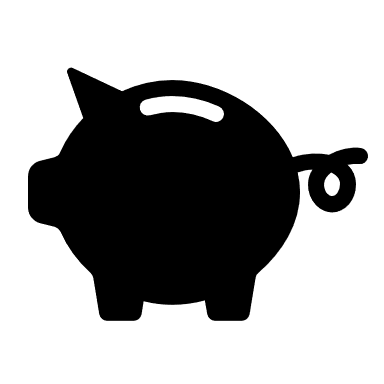 Apprenticeship funding for SME’s
Employ fewer the 50 employee's government will pay 100%
If over 50 Government will pay 95% on the costs and the employer contributes 5%
Funding bands apply.
For more information visit: https://www.apprenticeships.gov.uk/employers/funding-an-apprenticeship-non-levy
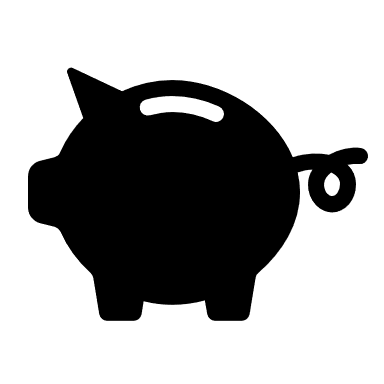 A cost-effective way to close the skills gap by:
upskill existing staff,
Recruit new apprentices
For more information visit: 
https://www.apprenticeships.gov.uk/employers/upskilling-your-workforce
Benefits for Large Employers
Large employers pay the apprenticeship Levy.  
This is to fund apprenticeship training with the organisation.  
This can be for new apprentices or to upskill/retrain existing staff. 

Apprenticeships will help to:
Build a positive learning environment
Increase staff retention
For more information visit: 
https://www.gov.uk/guidance/pay-apprenticeship-levy
The following slides can be used when presenting at events where students, teachers and parents are present.
Information for Schools
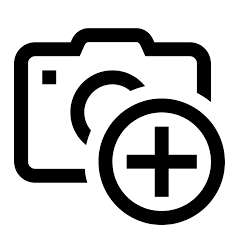 Use this slide to explain:
Apprenticeships are for everyone
The progression route and opportunity
The alternative to a degree 
When does an apprentice do in your organisation
What does the recruitment process look like.
When does your recruitment window open 
What are you looking for in a candidate
What are your tips.
For more information on apprenticeship visit: 
https://www.apprenticeships.gov.uk/influencers
To arrange a visit from the Apprenticeships Support and Knowledge in Schools and Colleges (ASK) programme visit: https://www.apprenticeships.gov.uk/influencers/submit-an-ask-request
Information Parents
Use this slide to explain:
What are the opportunities and progression route
The alternative to a degree
When does an apprentice do in your organisation
What does the recruitment process look like.
When does the recruitment window open 
What are you looking for in a candidate
What are your tips.
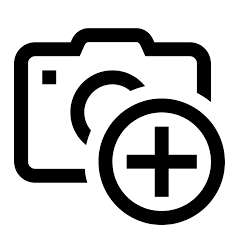 For more information on apprenticeships visit: https://www.apprenticeships.gov.uk/influencers
The following slides contain information you may wish to incorporate into your presentation and where to signpost for further information.
Success stories
Started as a XX apprentice and is now in this role
Started 5 years ago still working hard in this role 
NAA success 
Top 100 Employer/Top 50 SME Employer
Apprenticeship Myths?
Apprenticeships are only for school leavers 
Apprenticeships are only for individuals who didn’t do well at school
You can only do an apprenticeship if you want to learn a trade
Apprenticeships do not offer a lot of career progression
Apprentices do a lot of the menial tasks
Useful resources
Apprenticeship guides
https://www.apprenticeships.gov.uk/employers/the-road-to-a-quality-apprenticeship
Find apprenticeship training
https://www.gov.uk/employers-find-apprenticeship-training
Upskilling the workforce
https://www.apprenticeships.gov.uk/employers/upskilling-your-workforce
Hire an apprentice
https://www.apprenticeships.gov.uk/employers/hiring-an-apprentice
Apprenticeship funding 
https://www.apprenticeships.gov.uk/employers/understanding-apprenticeship-benefits-and-funding
Browse apprenticeships by sector  
https://www.apprenticeships.gov.uk/employers/browse-by-sector
Employer guides 
https://www.apprenticeships.gov.uk/employers/employer-guides
To find the full list of available apprenticeships visit 
https://findapprenticeshiptraining.apprenticeships.education.gov.uk/courses
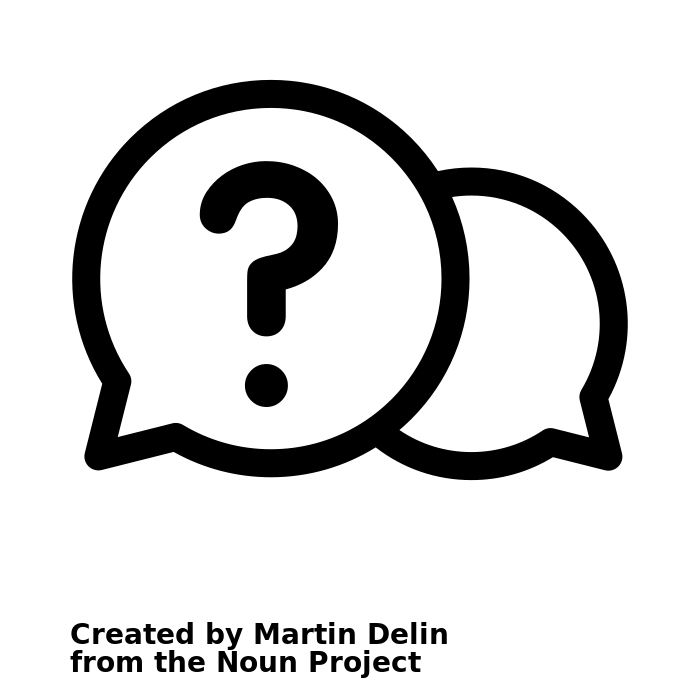